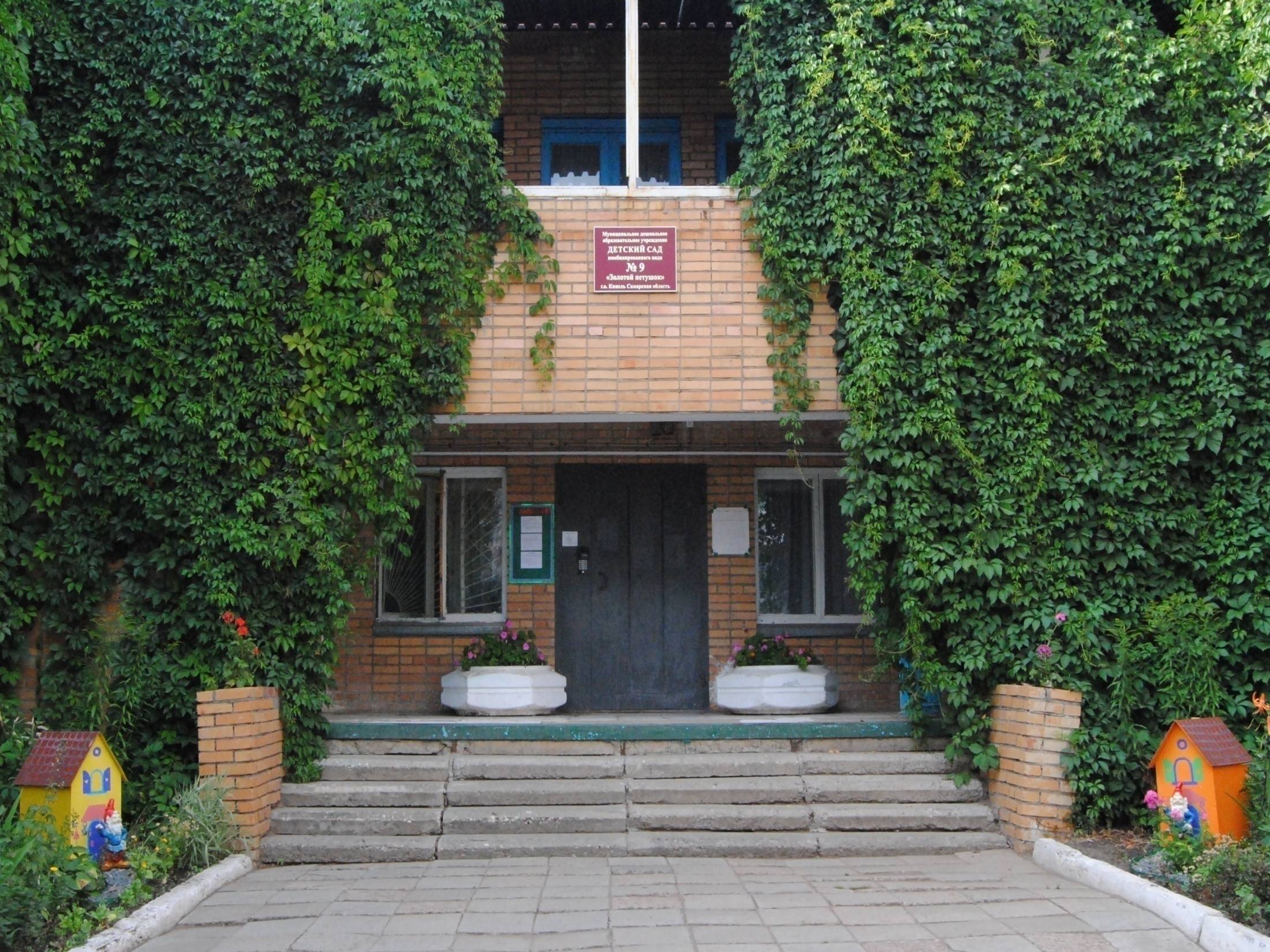 Региональное августовское совещание работников                        системы работников образования Самарской области
Секция №1. 
Реализация национального проекта «Образование»: лучший опыт наставничества в системе дошкольного образования
 
«Взаимодействие педагога – наставника и молодого воспитателя                           в организации режимных моментов младшей группы детского сада»

Яшина С.В.- воспитатель высшей квалификационной категории                        Левачева В.С.  - заведующий. Почетный работник общего образования РФ, Заслуженный работник образования Самарской области
 СП ДС "Золотой петушок" ГБОУ Самарской области                                           средней общеобразовательной школы №2 п.г.т. Усть-Кинельский                                      городского округа Кинель Самарской


Самара. 08.09. 2022г.
Цель наставника: перевести подопечного   из состояния неосознанной некомпетентности 
в состояние  неосознанной компетентности.
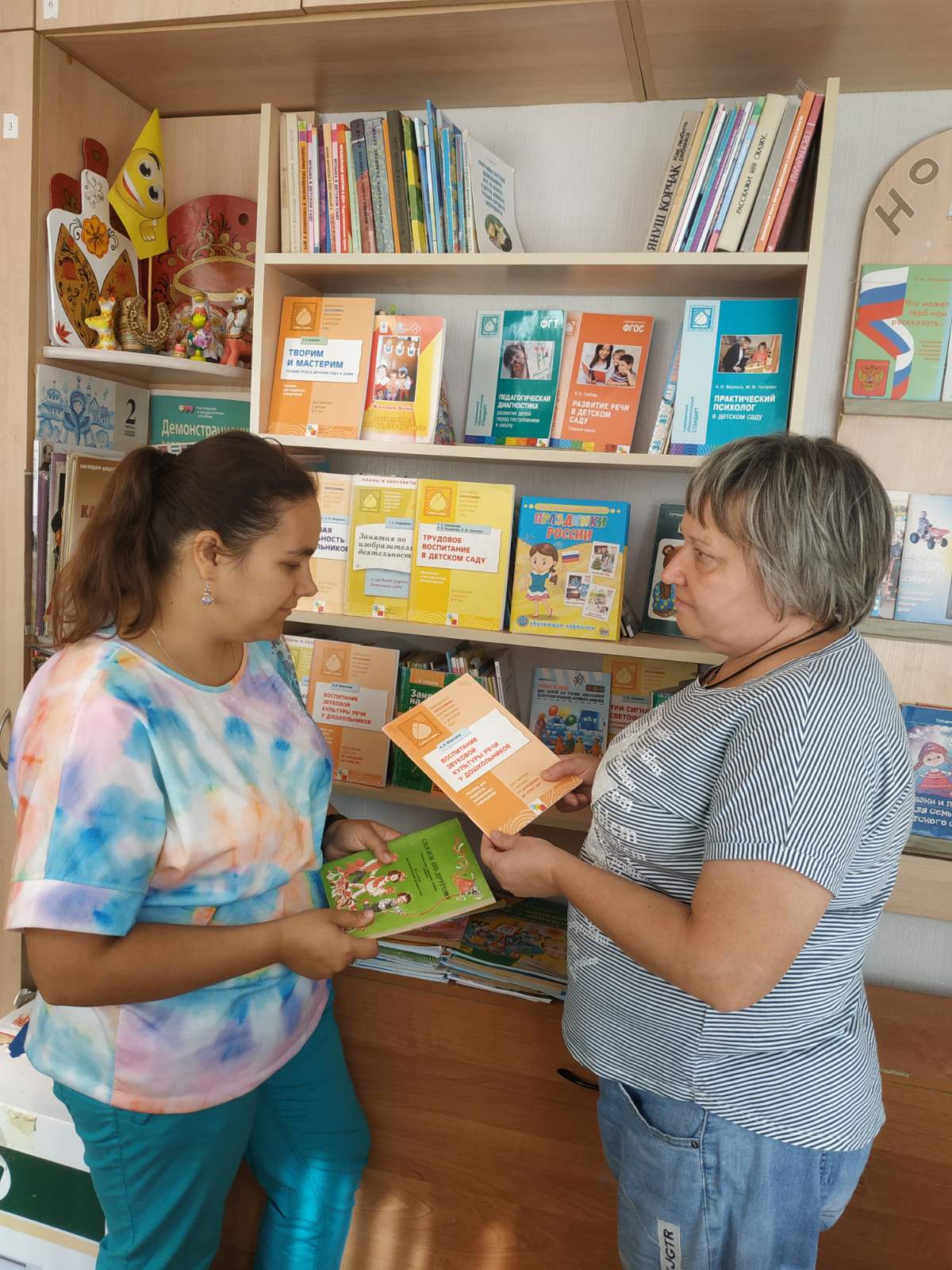 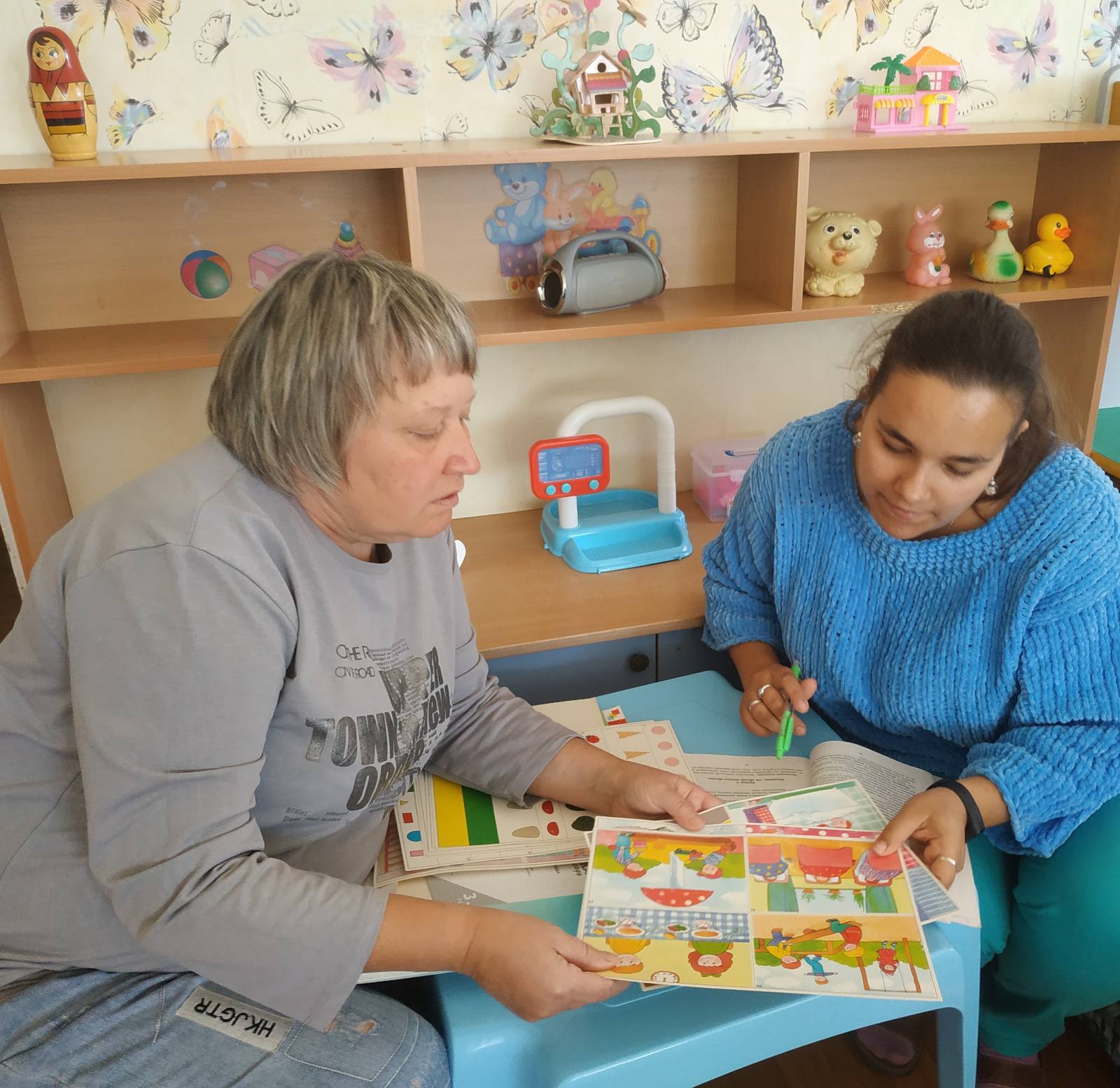 Неосознанная некомпетентность – начинающий педагог не знает, что он не знает.
Осознанная некомпетентность – начинающий педагог знает, что он не знает и хочет узнать.

Осознанная компетентность – начинающий педагог знает, что он знает, но применение этих знаний постоянно контролируется и осознается.

Неосознанная компетентность – начинающий педагог знает и применяет свои знания автоматически, на уровне навыков.
Что испытывает молодой педагог?
Страх взаимодействия с воспитанниками, их родителями;

Боязнь критики администрации и опытных коллег;

Постоянное волнение что-нибудь не успеть, забыть, упустить;

Страх собственной некомпетентности.
Компетентность наставника помогает:
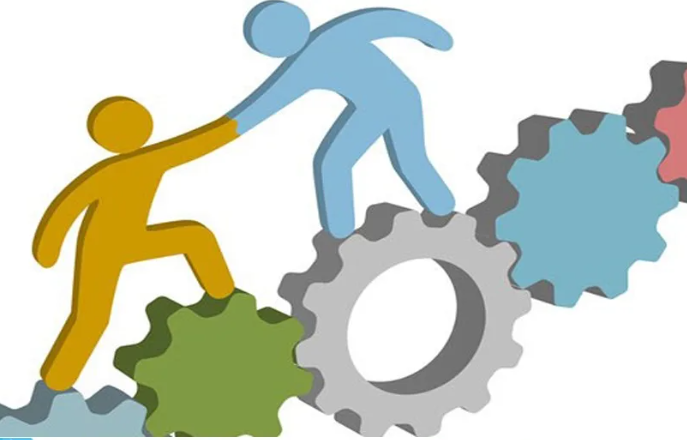 Понять, что происходит с молодым воспитателем в данный момент:  испытывает затруднения в организации совместной деятельности воспитателя и детей в режимные моменты;

Четко сформулировать цель: научиться организовывать в режимных моментах совместную   деятельность воспитателя и детей, используя различные методы и приемы;

Проработать пошаговый план для достижения цели: спланировать совместную деятельность, которая отображает тематическую неделю календарного планирования: подобрать комплекс утренней гимнастики, пальчиковой гимнастики, дидактические и подвижные игры, художественную литературу и т.д.
«Забытый» всеми фланелеграф
Игра «Колокольчик»
Игра «Магнит»
Прием «Интрига»
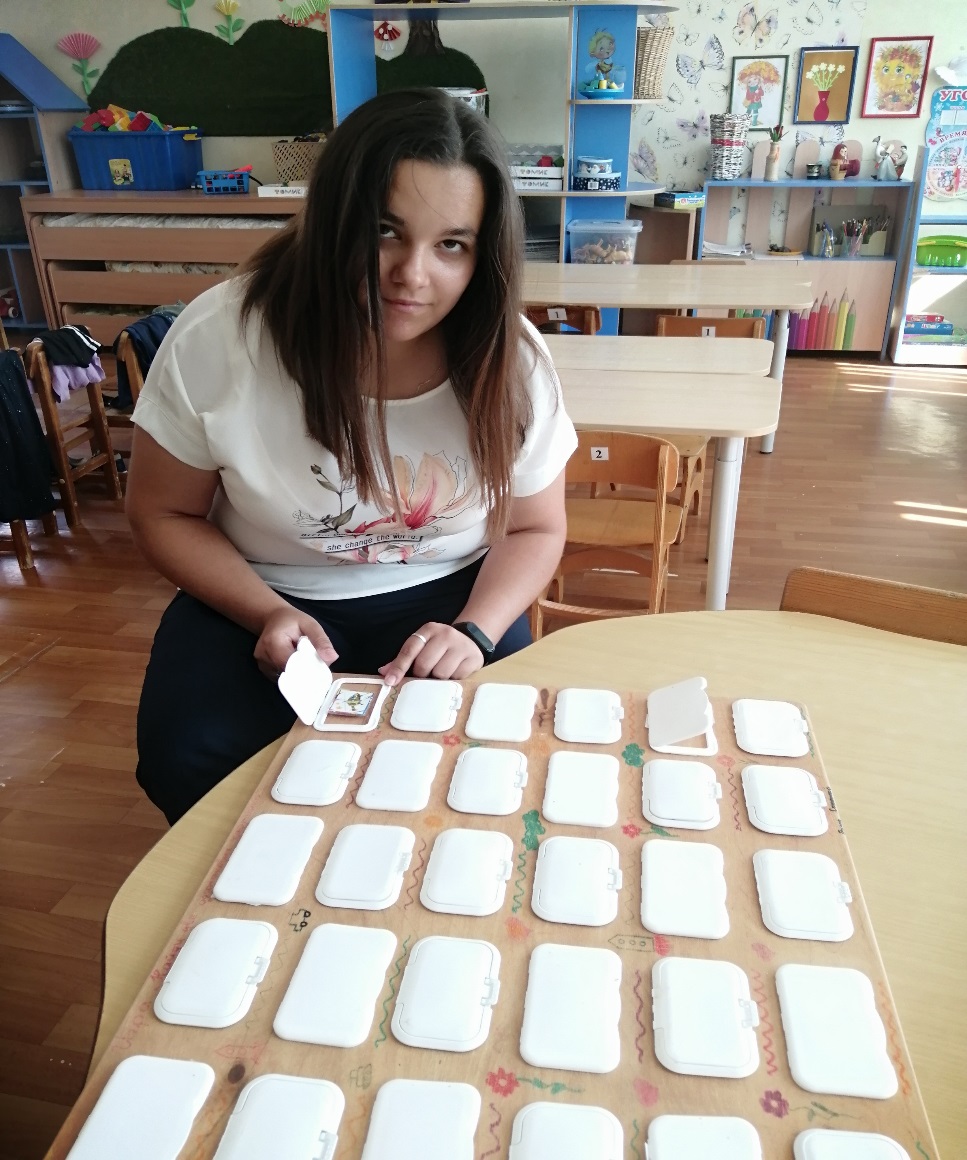 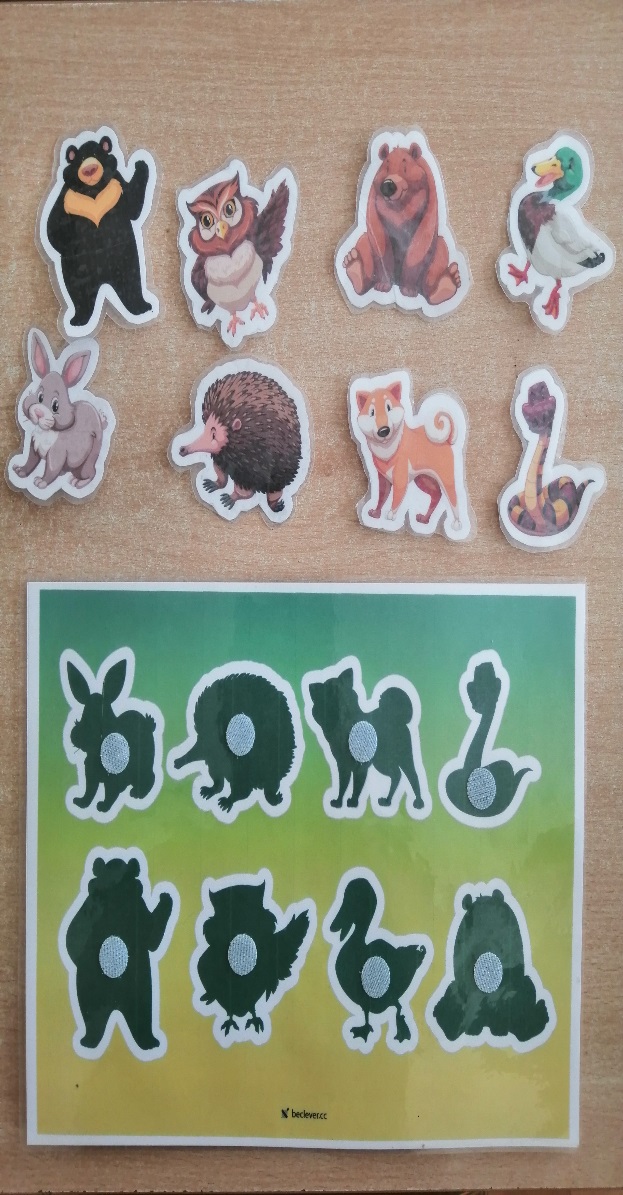 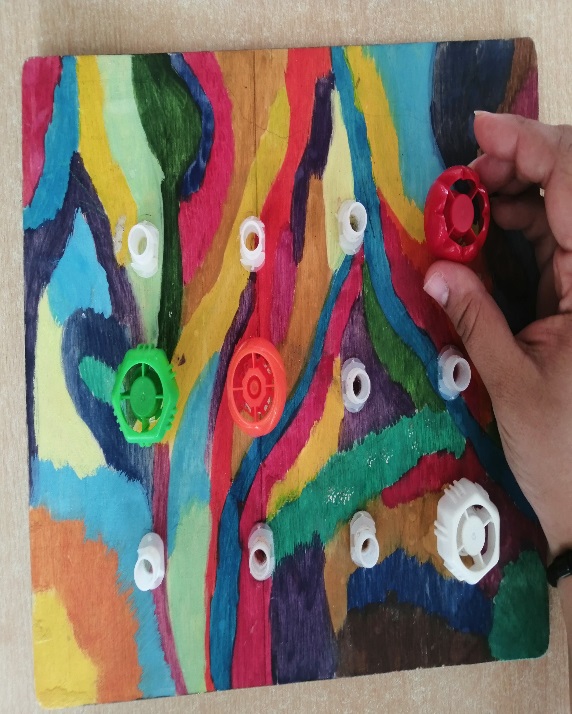 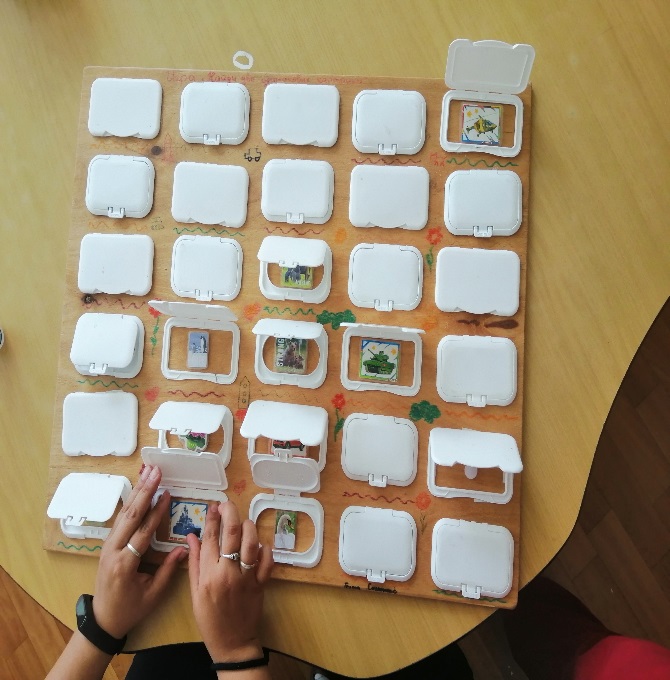 Спасибо за внимание!
Директор ГБОУ СОШ №2   п.г.т.Усть-Кинельский: Плотников Юрий Алексеевич
Заведующий  СП:  Левачева Вера Семеновна
 
446442, Самарская область, г. Кинель, п.г.т.Усть-Кинельский,   ул. Селекционная, 18-А 
Тел.факс: 8(84663) 46-3-56                                               
 E-mail:  doo_zolotoy_petushok_knl@samara.edu.ru 
 Сайт: petuschok.minobr63.ru 
 


 
 
 
 
 
Сайт: petuschok.minobr63.ru